МАОУ «Юридическая гимназия № 9 имени М.М.Сперанского»
Проведение VI недели Высоких технологий и технопредпринимательства
НВТиТ-2017
13-17 марта 2017 г
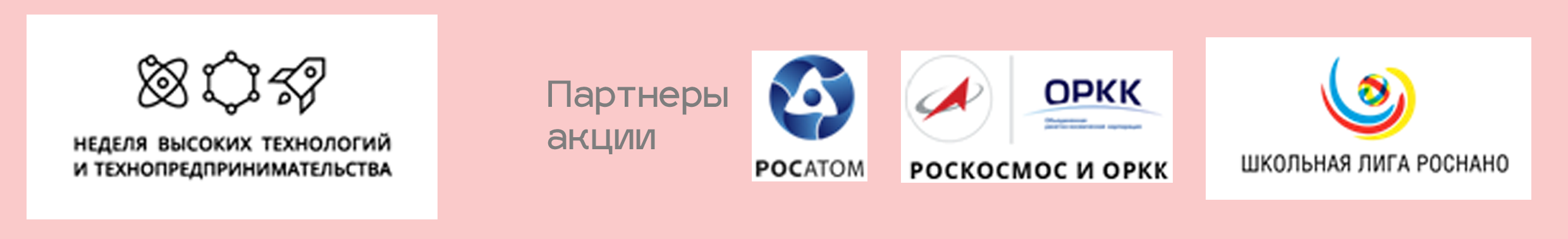 13.03.17 Викторины «НАНОмир  вокруг  нас!»
Участники 9А-23, 9Б-18, 11А-17
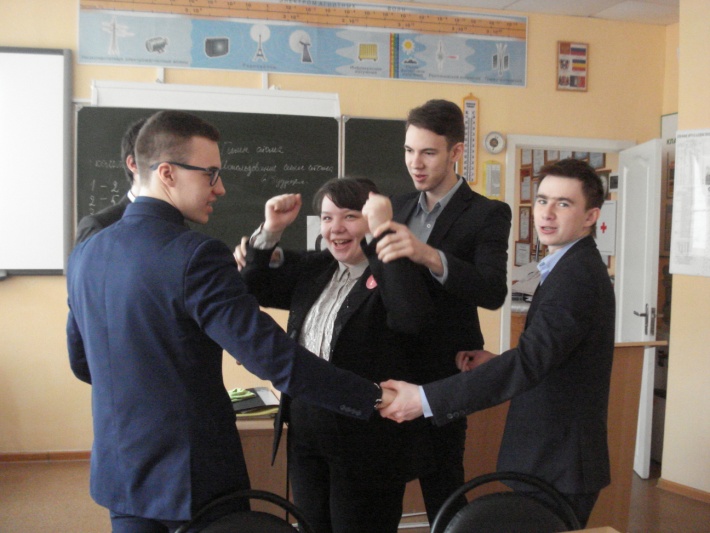 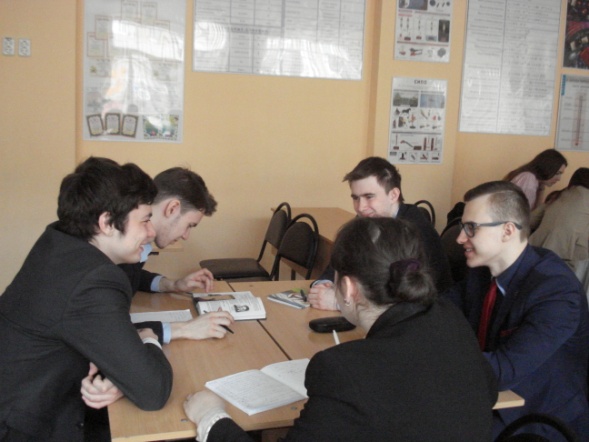 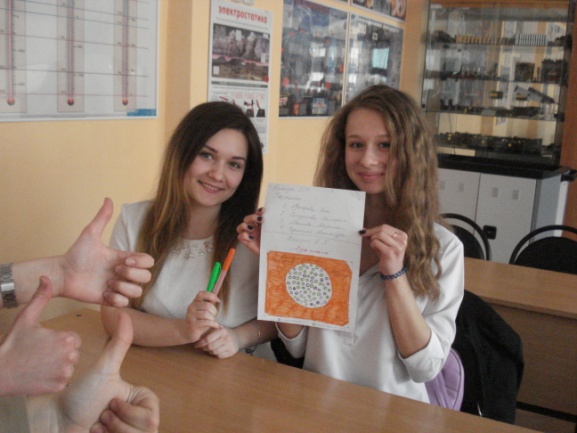 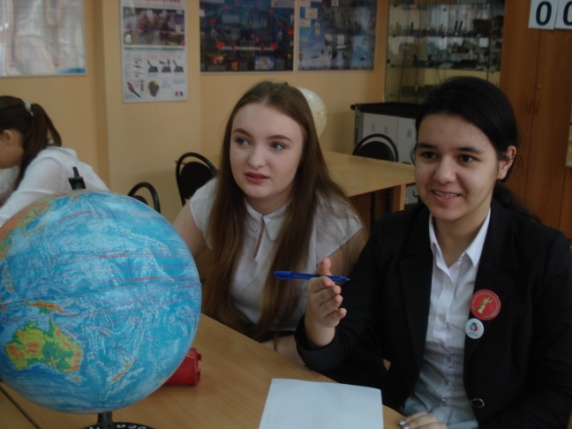 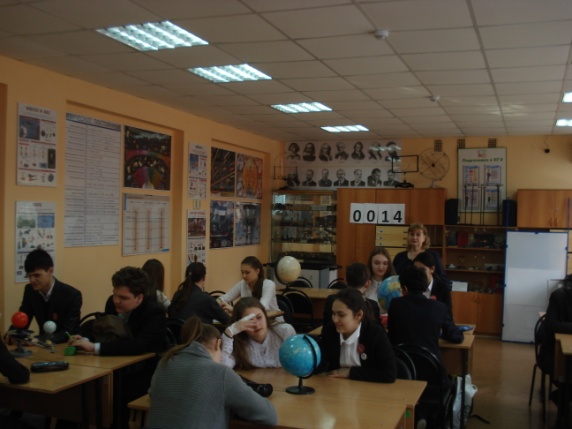 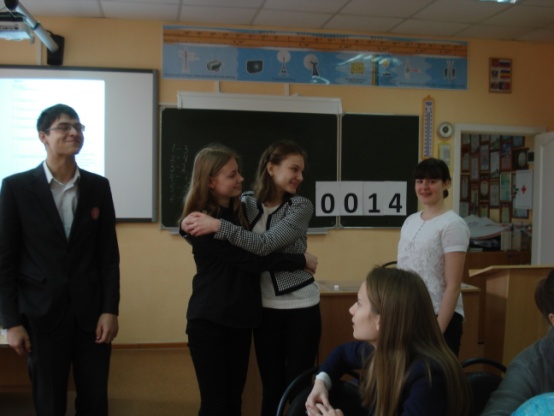 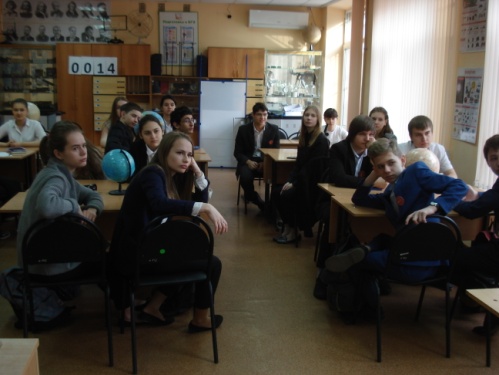 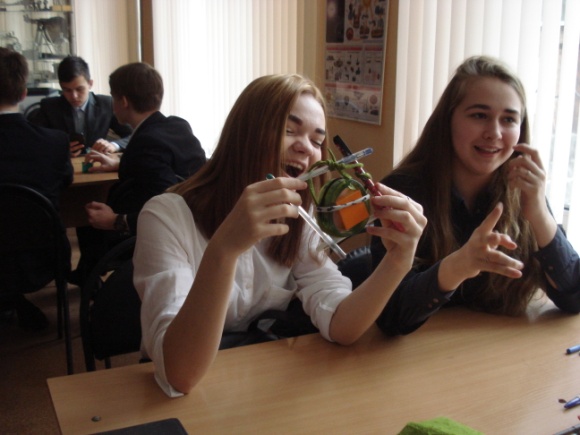 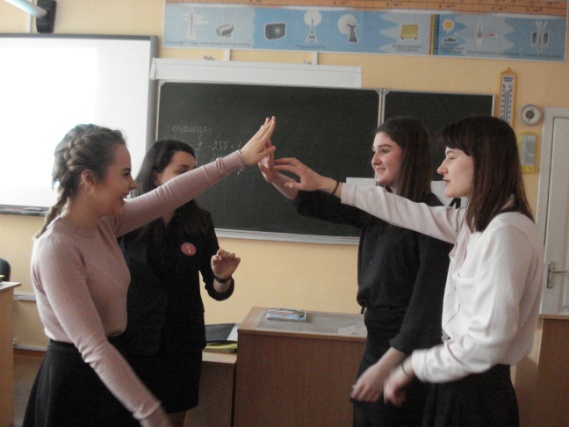 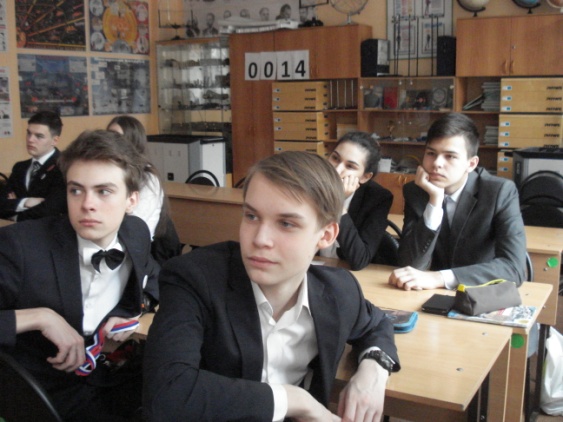 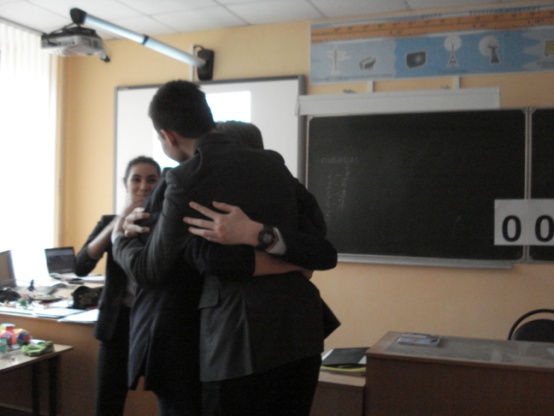 Гимн атома
14.03.16 Круглый  стол  «Профессии  мира  НАНО»
11 класс 18 участников     Учитель Шуваева И.П. 
 «Нанотехнологии внутри и снаружи нас» 
Нанотехнологии в медицине                        
Нанотехнологии в электронике                     
Нанотехнологии для космоса
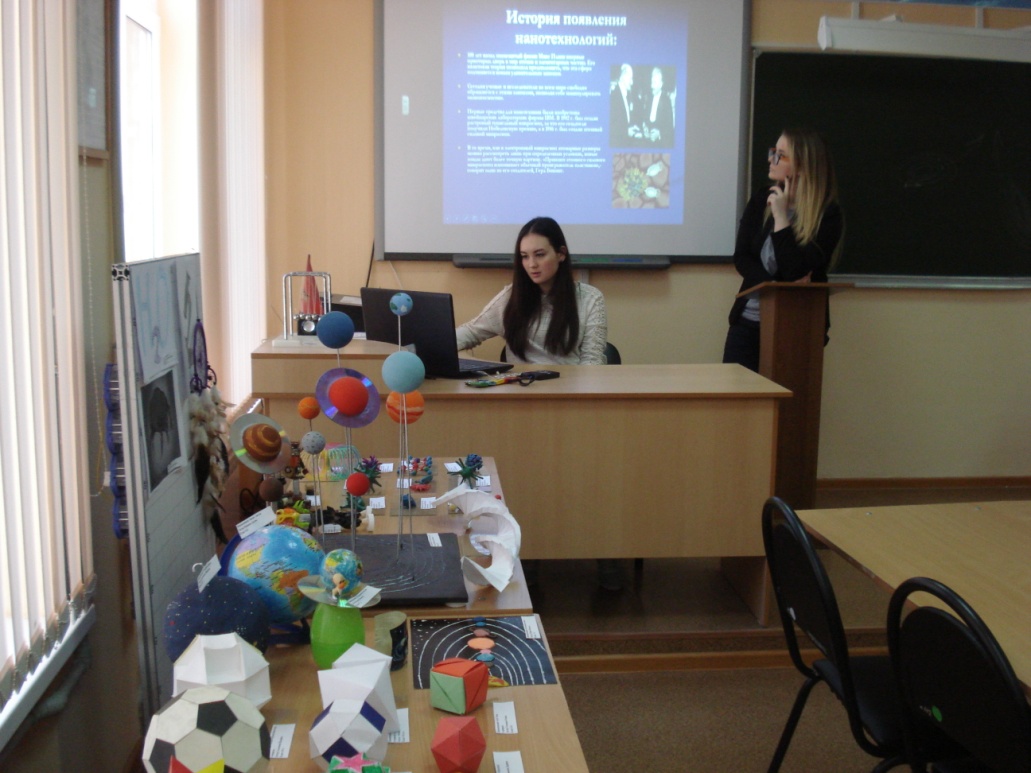 14.03.16 Центр атомной энергетики ДГТУ Тематическая лекция «Луч смерти Николы Тесла»
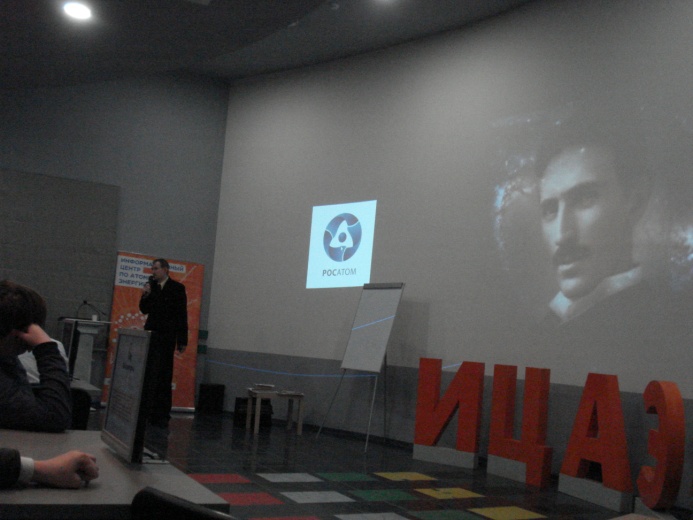 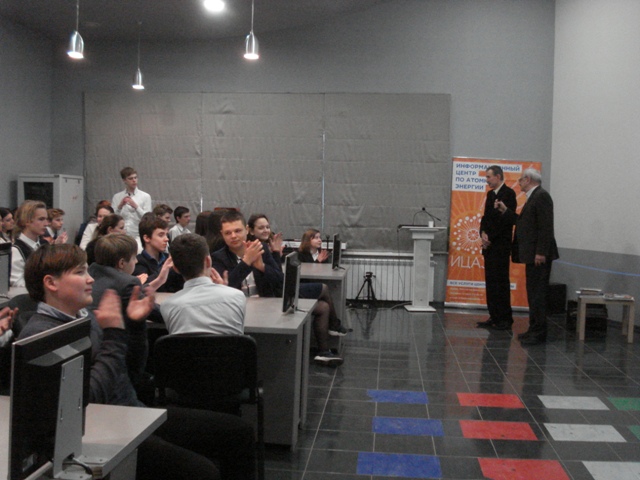 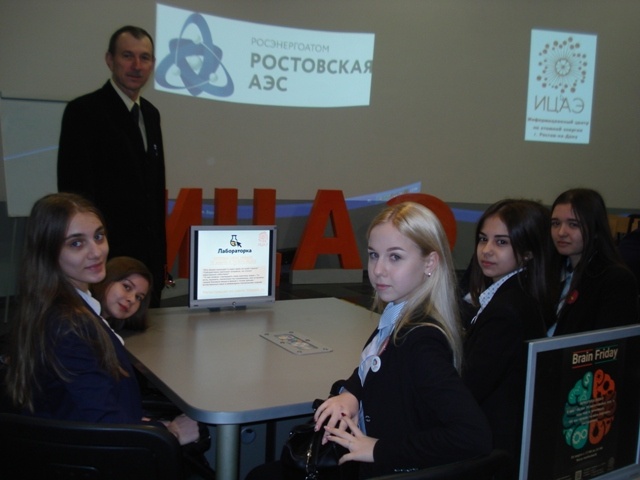 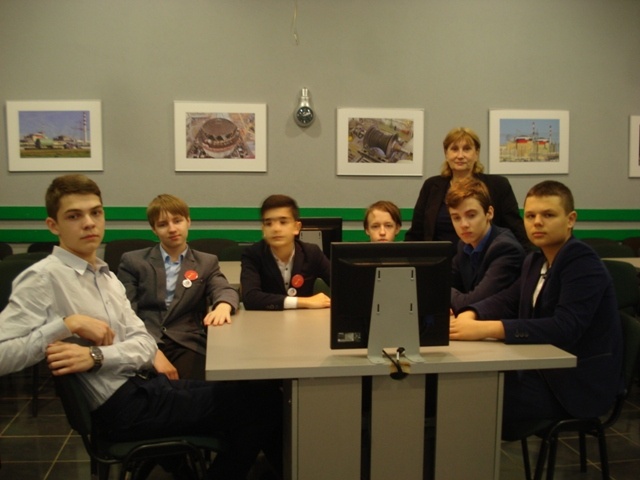 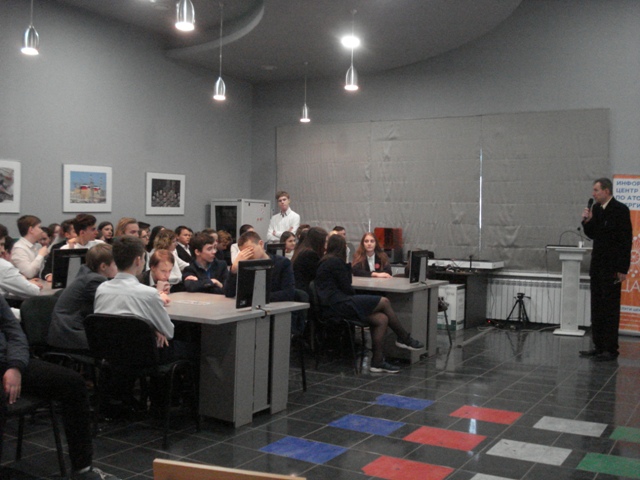 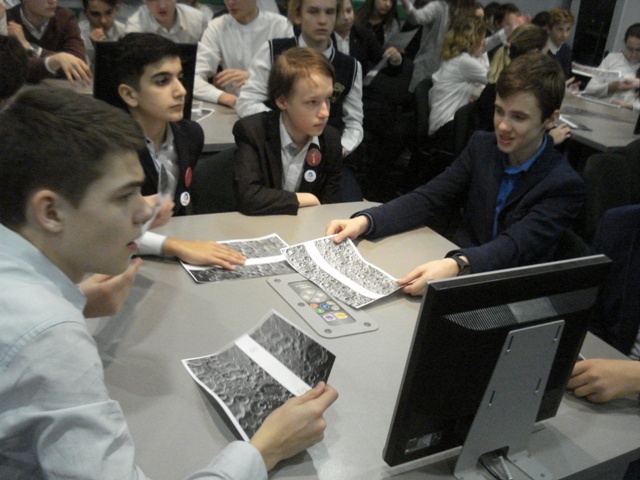 15.03.2017 Урок-игра «Единицы измерений» «Моделирование процесса столкновения ядер» (5-7 класс)
Участники: 7 А – 20,   7 Б- 18
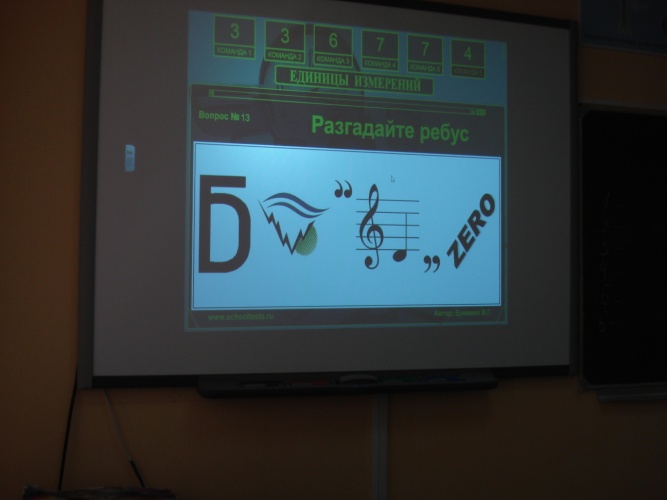 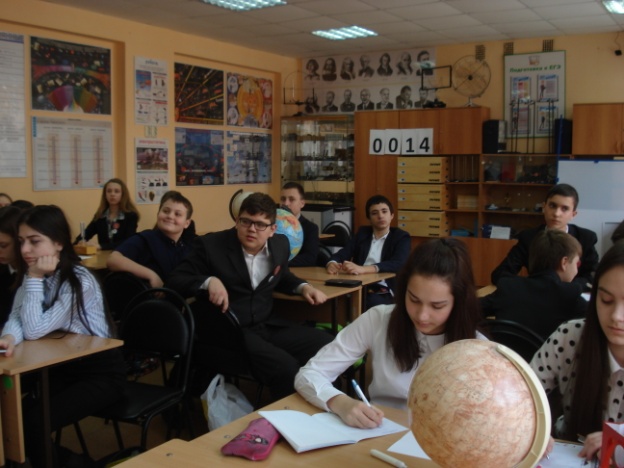 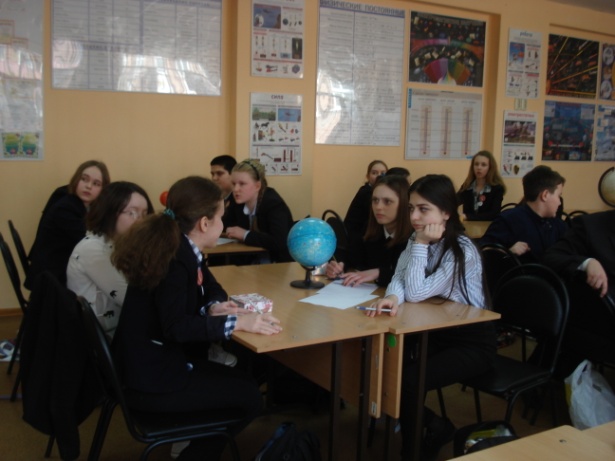 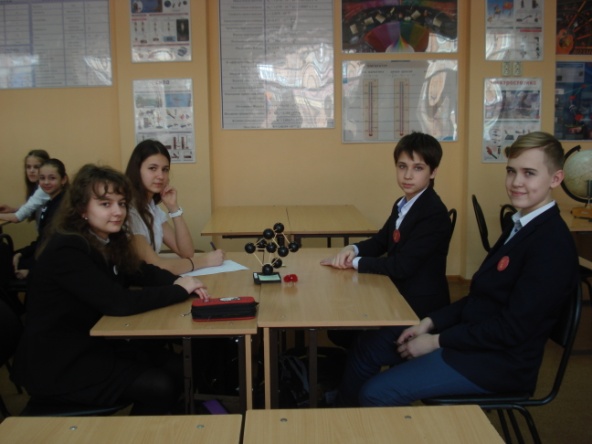 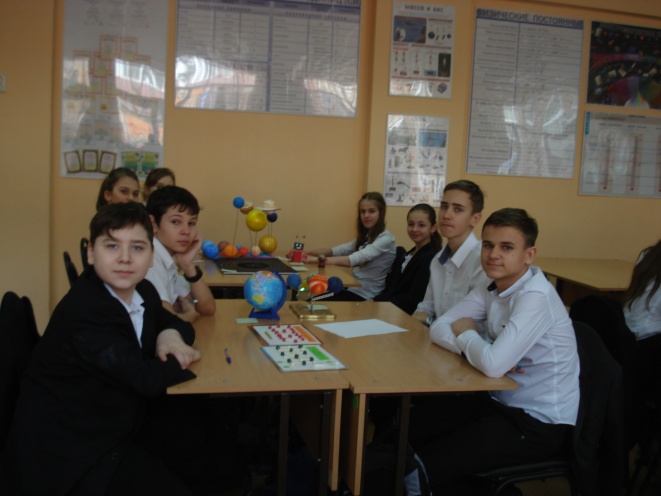 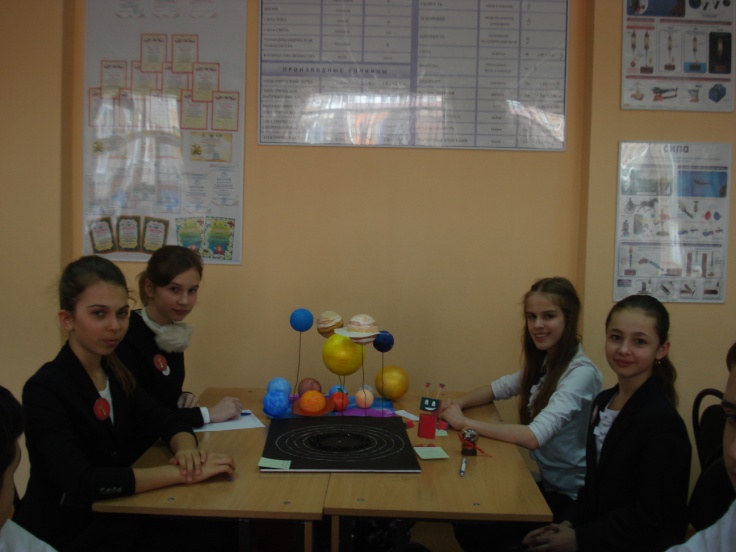 15.03.2017 Лабораторная работа
«Использование датчиков мини-лаборатории планшетных регистраторов данных enshtein для определения влажности, температуры и освещенности помещений» 10 А класс -   гимназистов
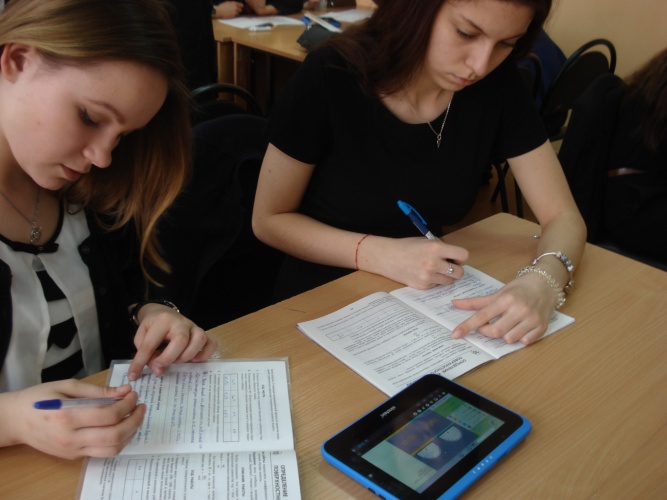 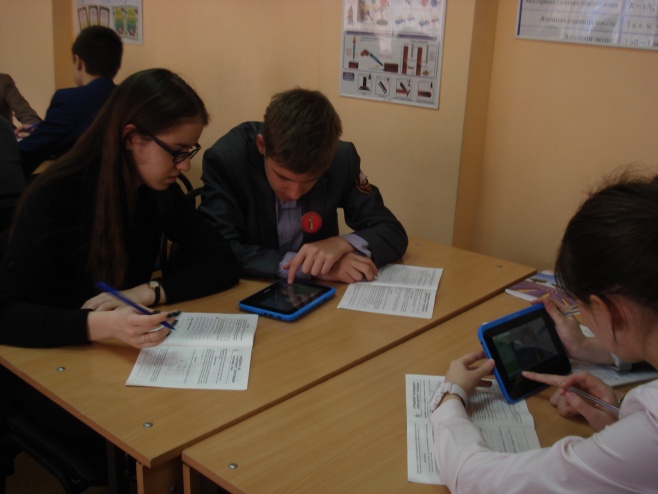 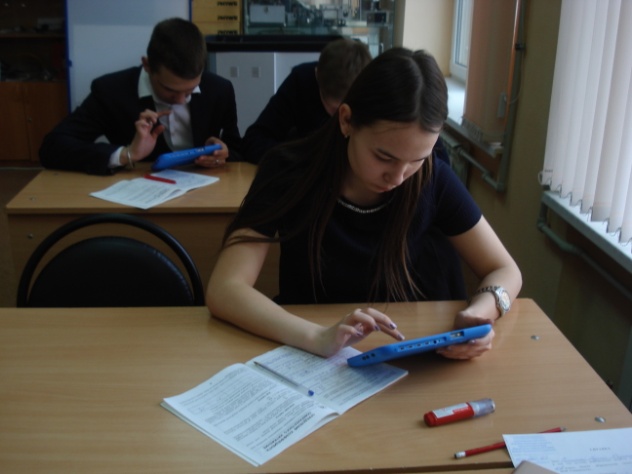 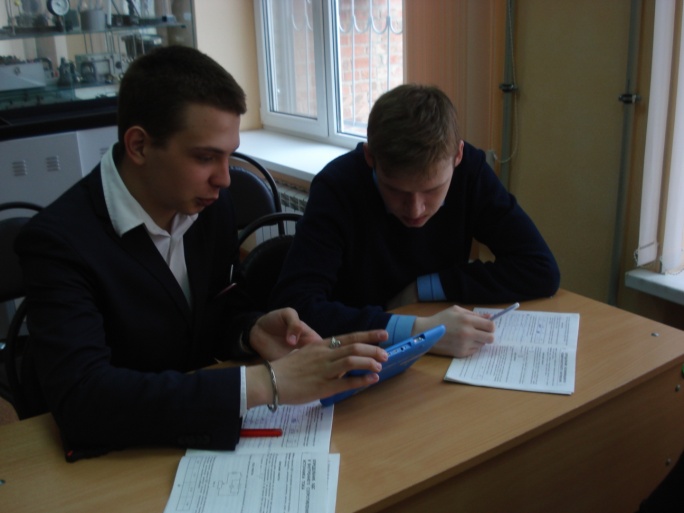 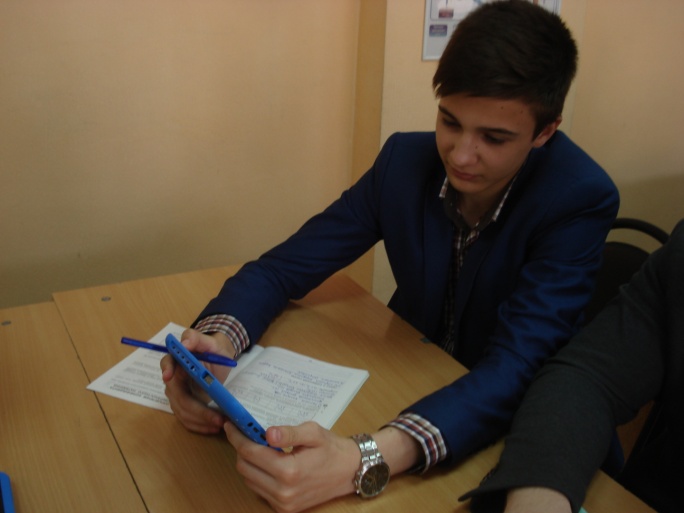 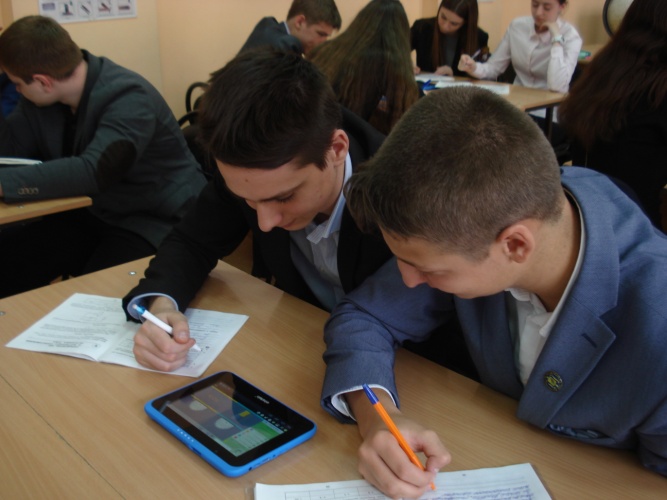 16.03.16  Чемпионат по поиску информации в Интернете
Вопросы: 1. Нанотехнологии в нашей жизни
2.Использование многогранников в строительстве
Участники –7А – 19:   Победители Гюльмамедов Давид и Лизавин Никита
                 8А- 16:           Победители  Калашникова Мария и Богун Никита
                 9А – 20:          Победители Гамидова и Савченко Егор
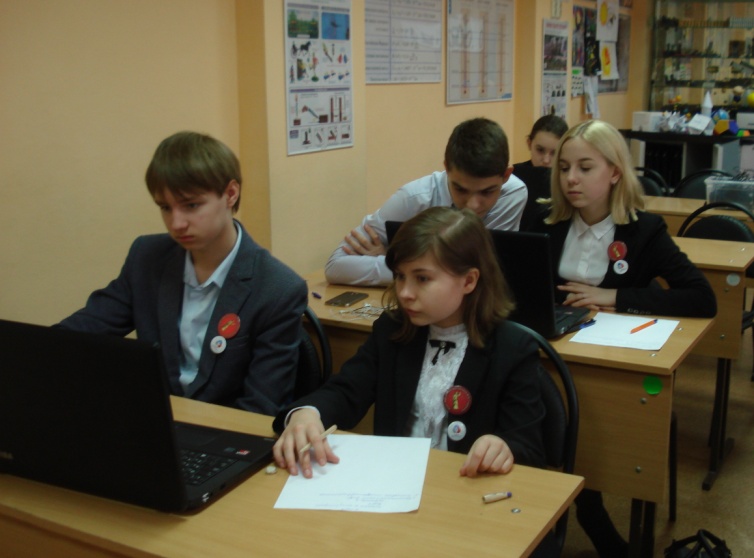 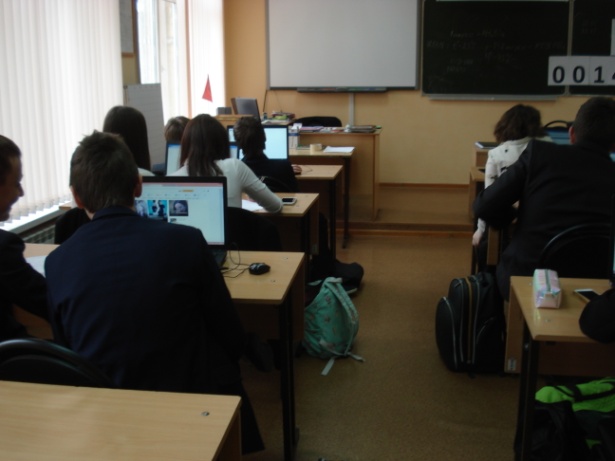 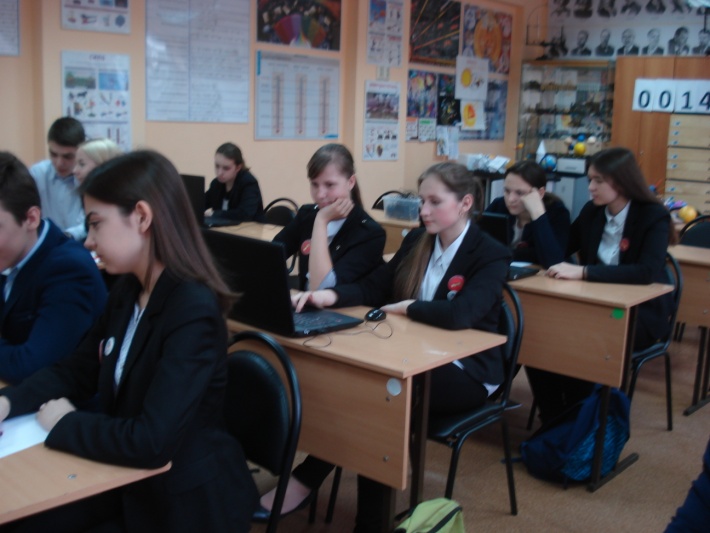 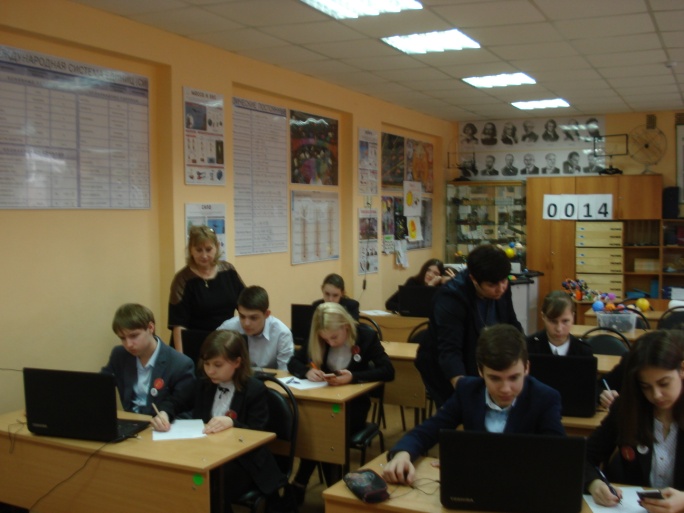 16.03.16 Эталонный урок «Моделирование процесса столкновения ядер» (9-11класс)
Участники 9А – 20
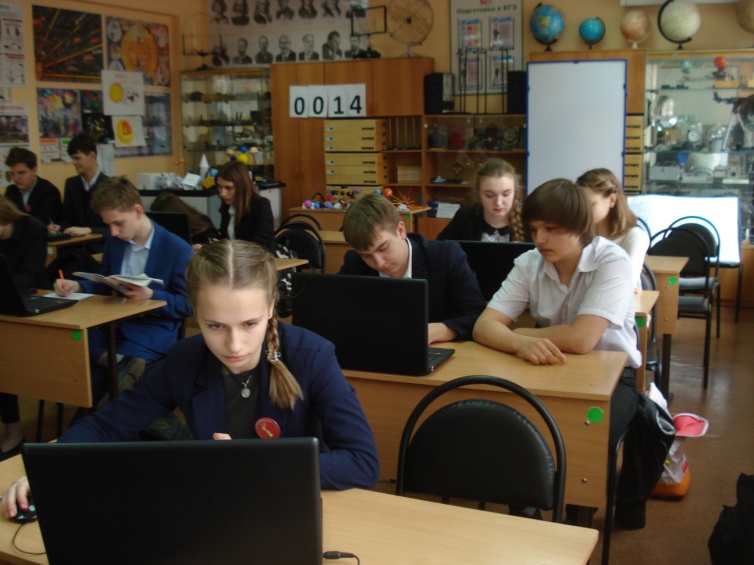 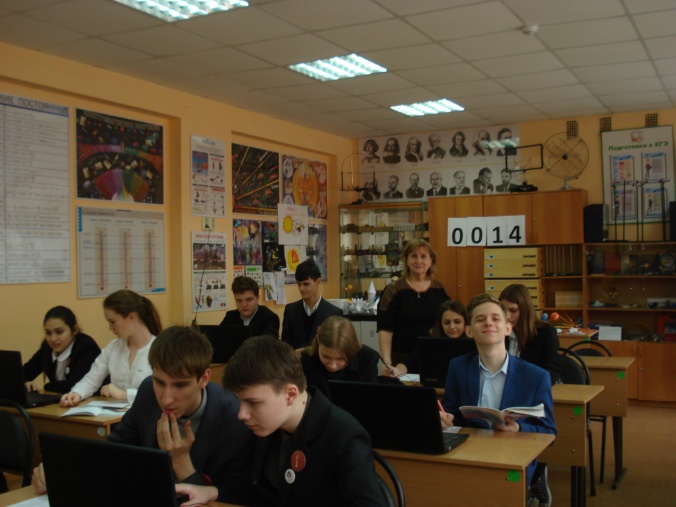 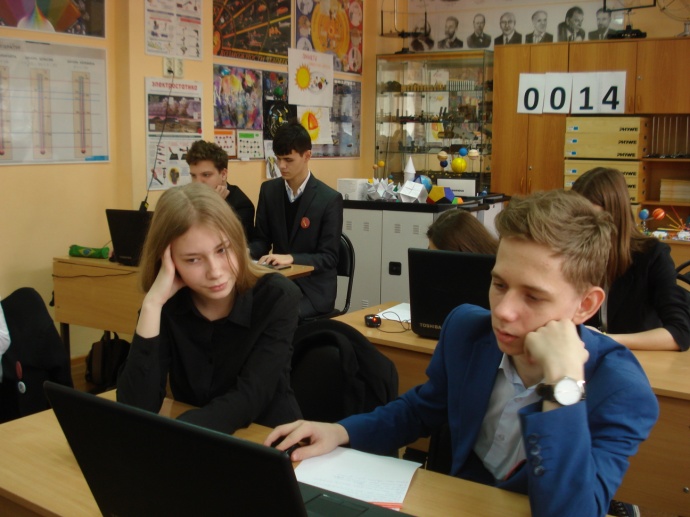 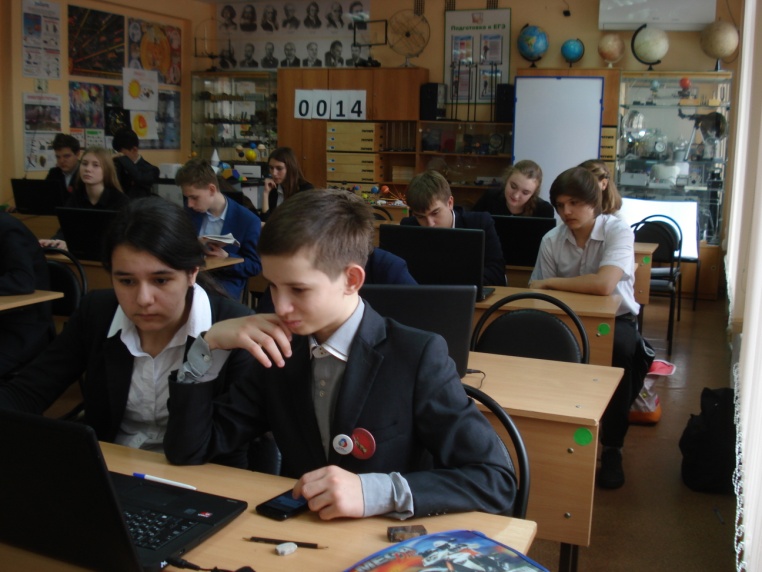 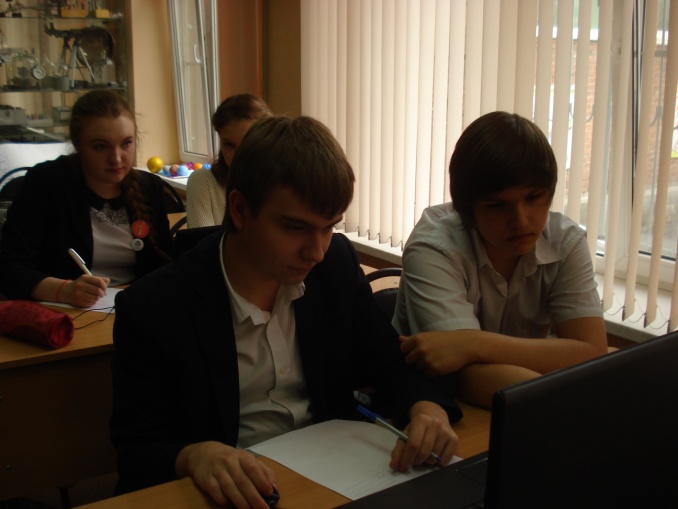 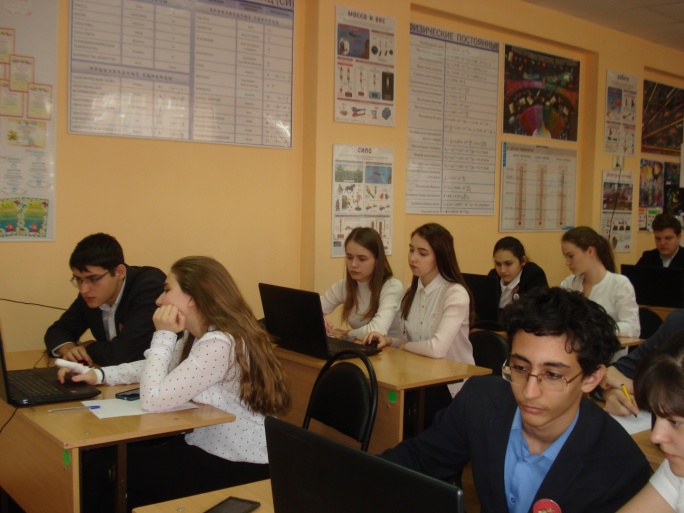 16.03.16 Соревнование в решении задач по теме «Атомное ядро. Радиоактивность»
Участники 9 Б класс - 
Победители: Нашира Даниил, Егоров Кирилл,
 Микалаускас Максим
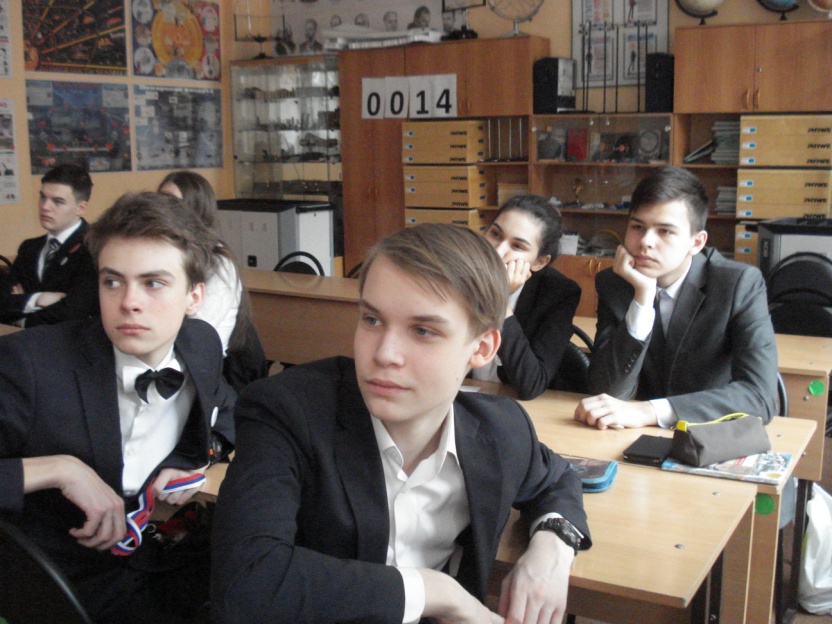 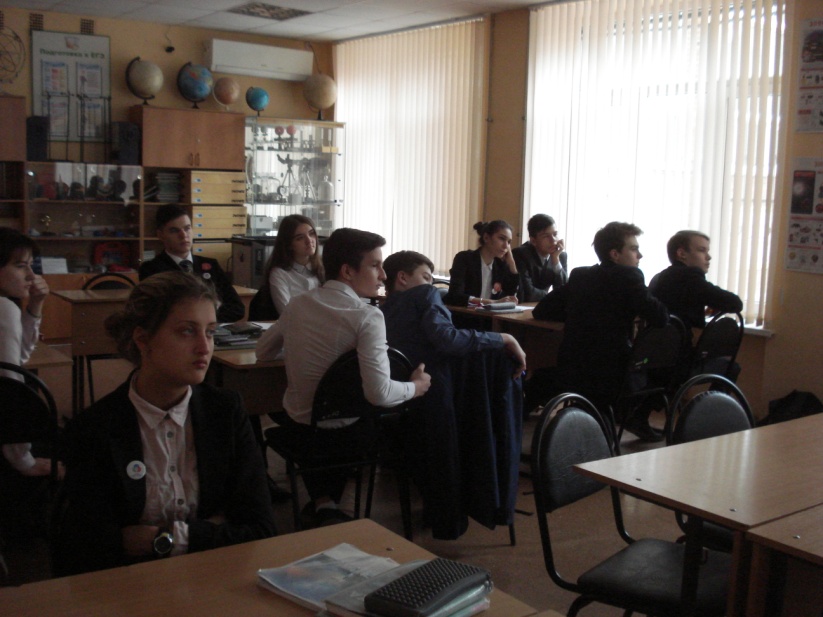 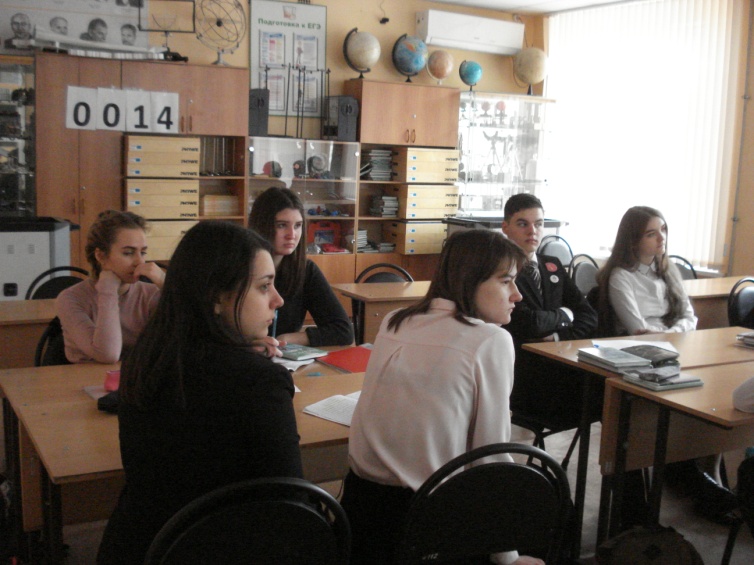 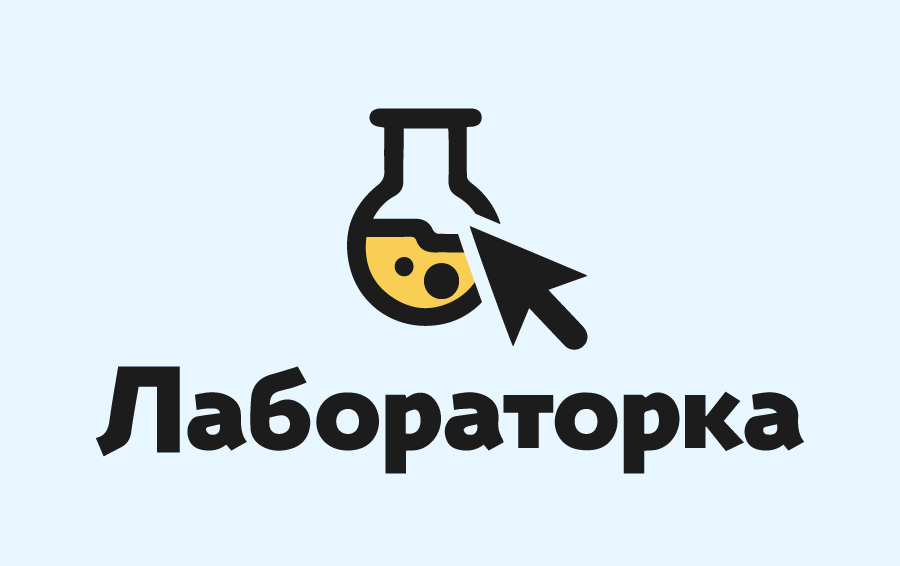 ЛАБОРАТОРКА18.03.2017
Всероссийская образовательно-просветительская акция для старшеклассников.
Участники 7 Б , 8 Б и 10 А классов -  47 гимназистов
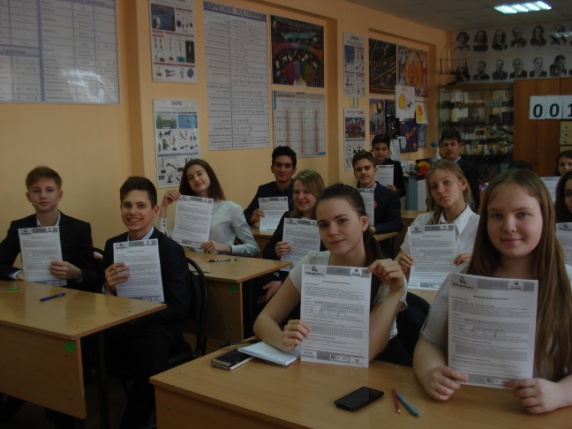 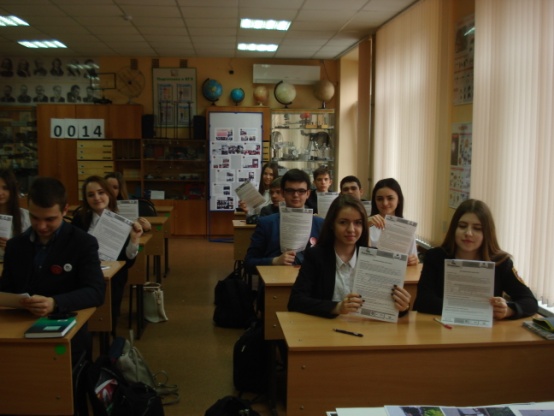 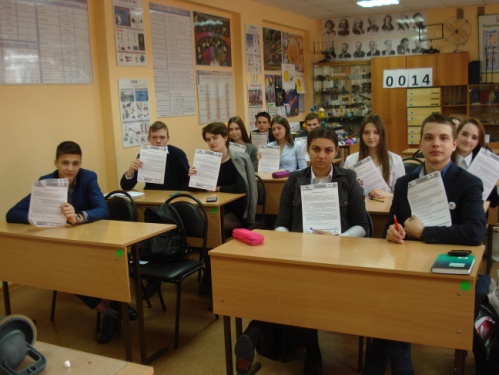 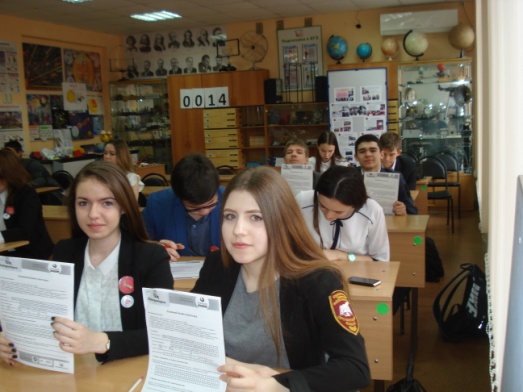 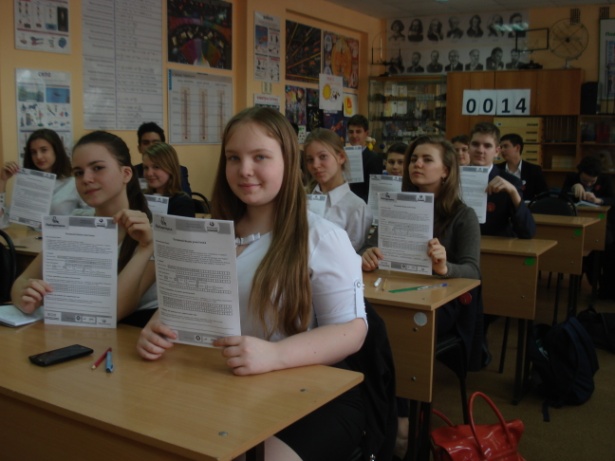 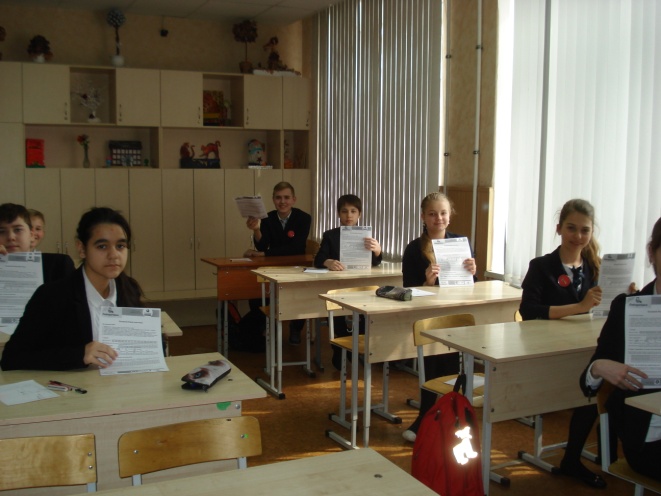 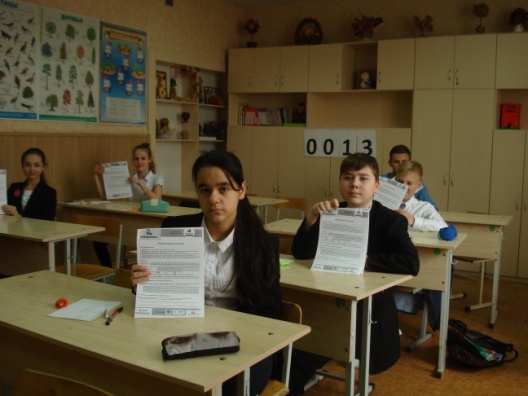 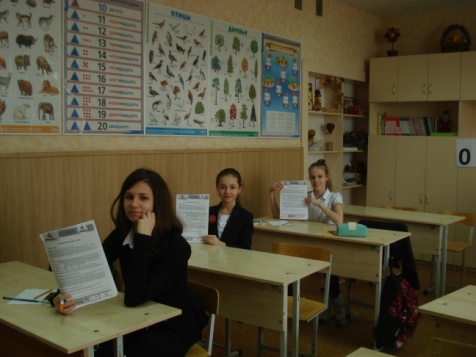 События внеурочной активности школьников, связанные с миром высоких технологий
Конкурс поделок «Многогранники»
Участники «Кружок «Мой наномир»» 
Внеурочная деятельность - 10 работ










События внеурочной активности школьников, связанные с миром высоких технологий
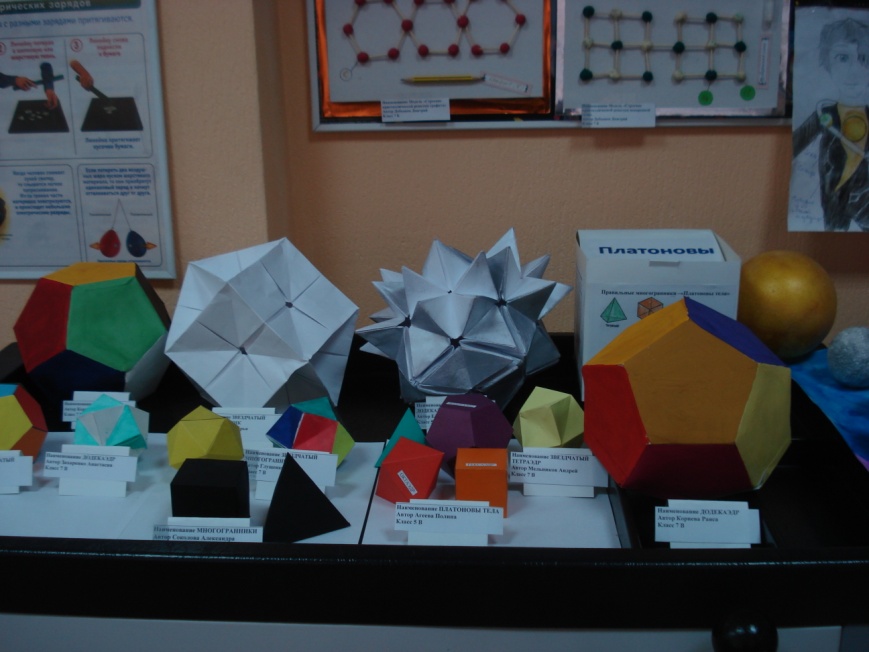 Конкурс поделок по теме «Космос»
Участники «Кружок астрономии» 
Внеурочная деятельность -  21 работа
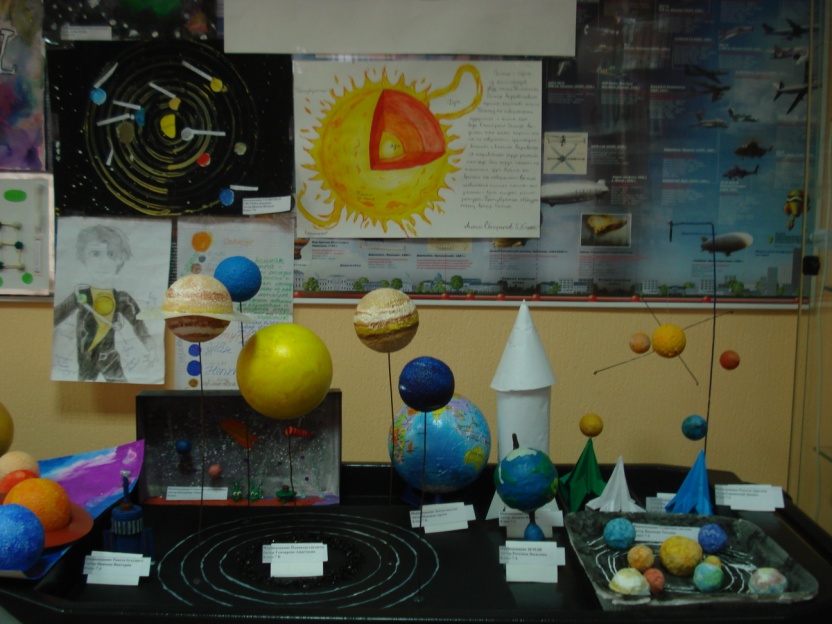 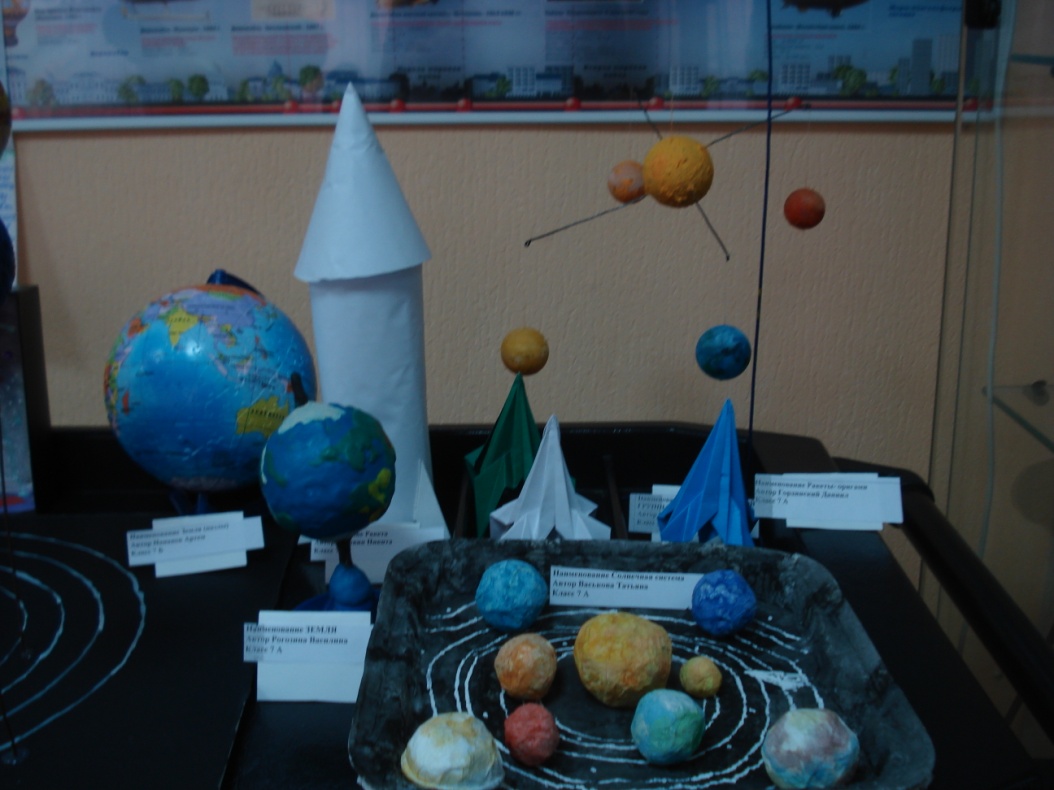 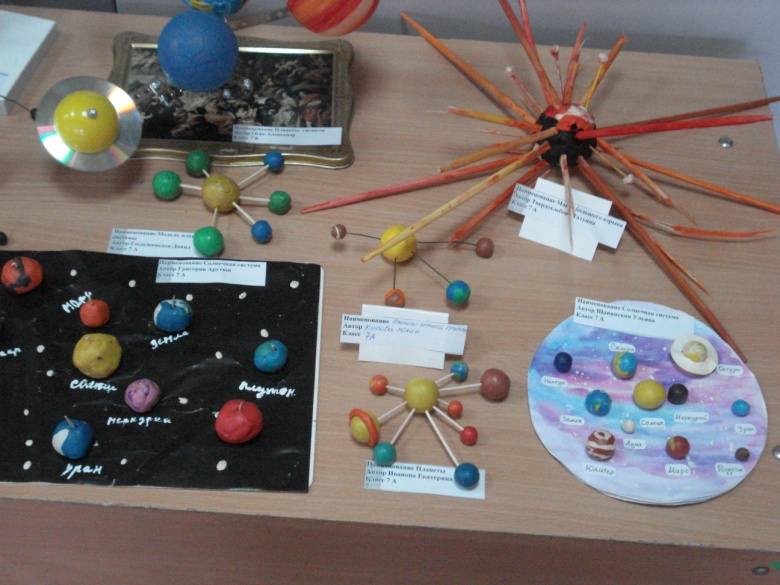 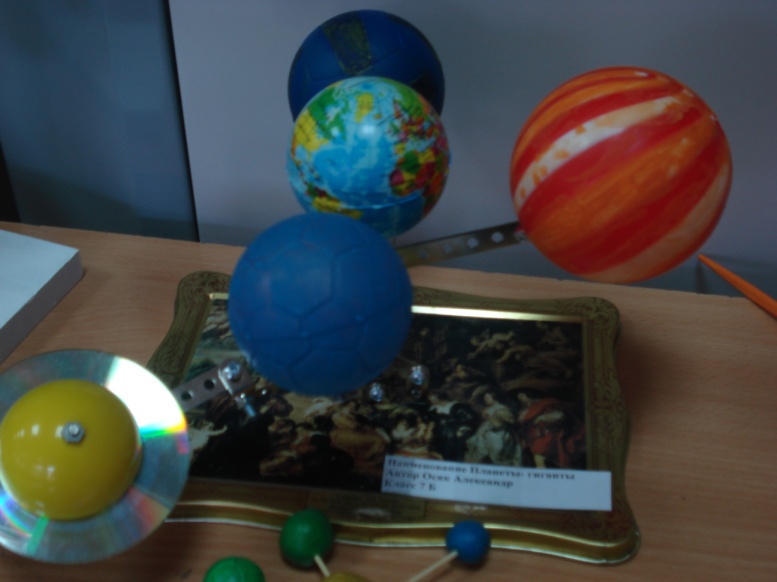 Конкурс поделок по теме «НАНОМИР»
Участники «Кружок Мой наномир» 
Внеурочная деятельность - 16 работ
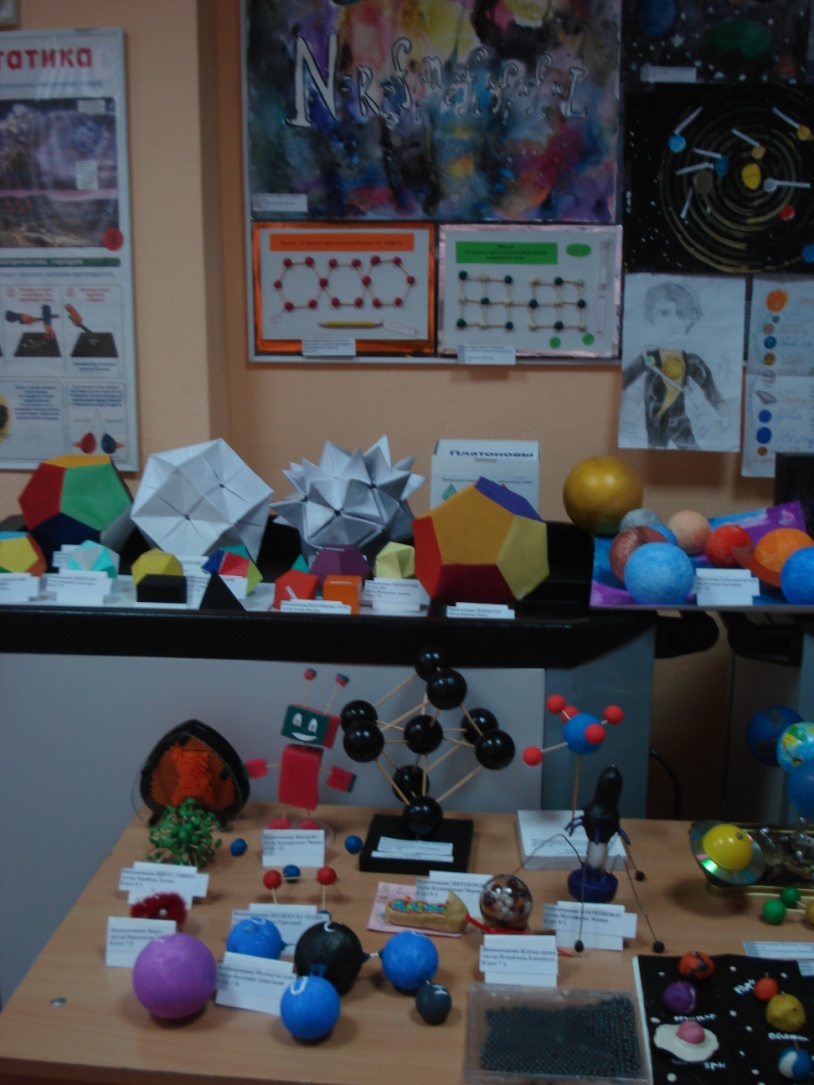 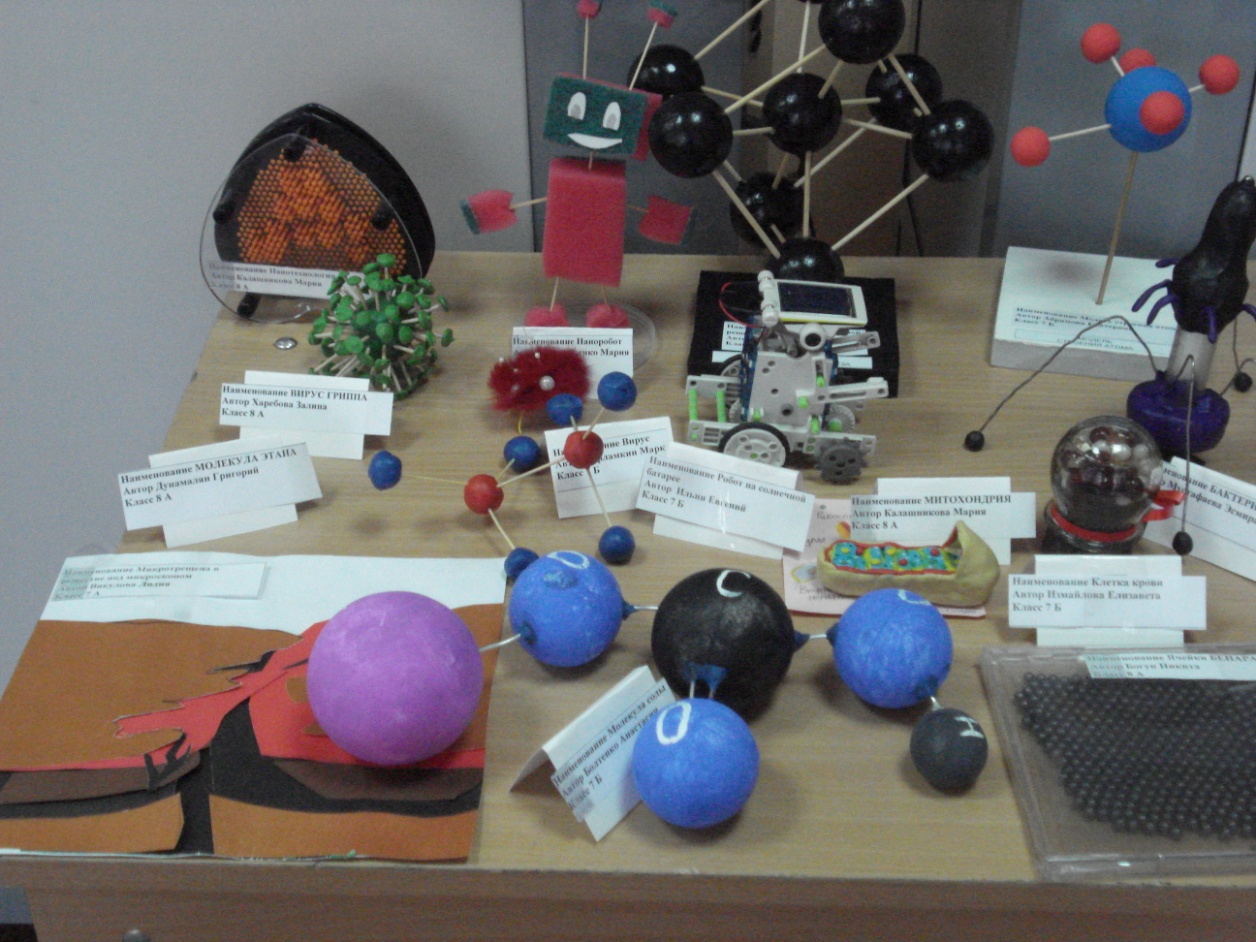 Конкурс рисунков «Я рисую Вселенную и НАНОмир»
Участники
 Кружок «Мой наномир» «Мир астрономии» Внеурочная деятельность - 7 работ
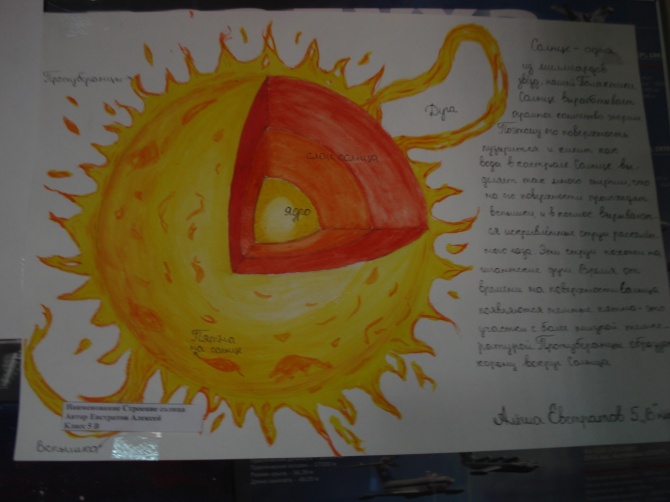 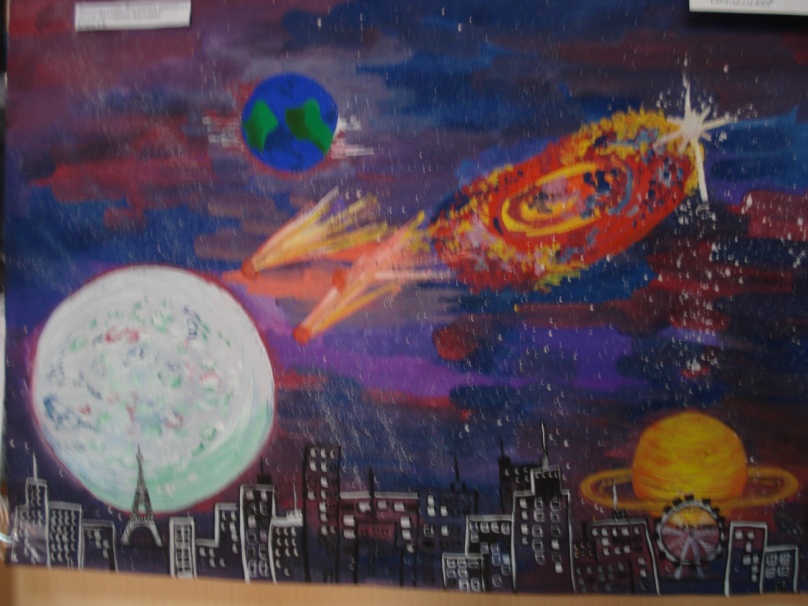 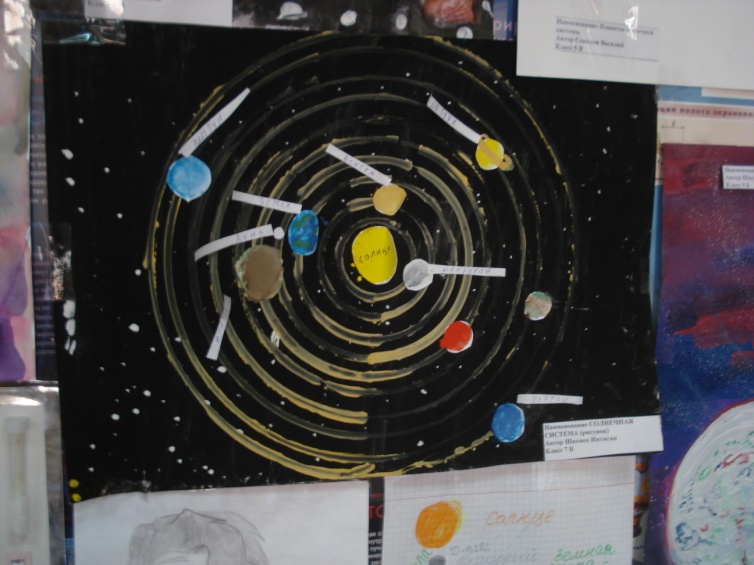 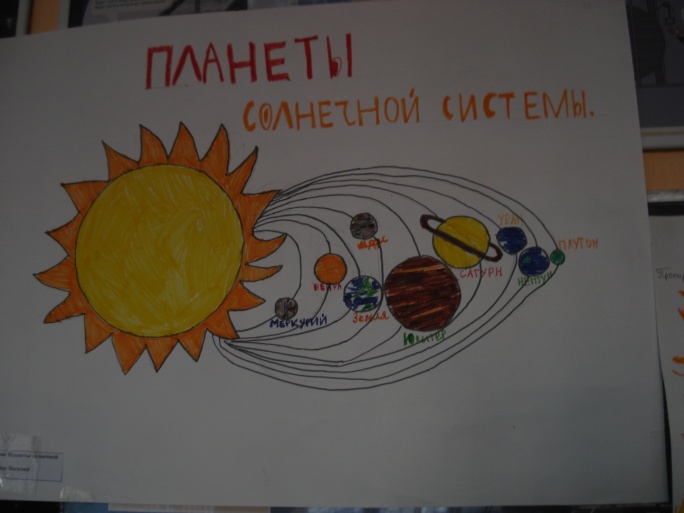 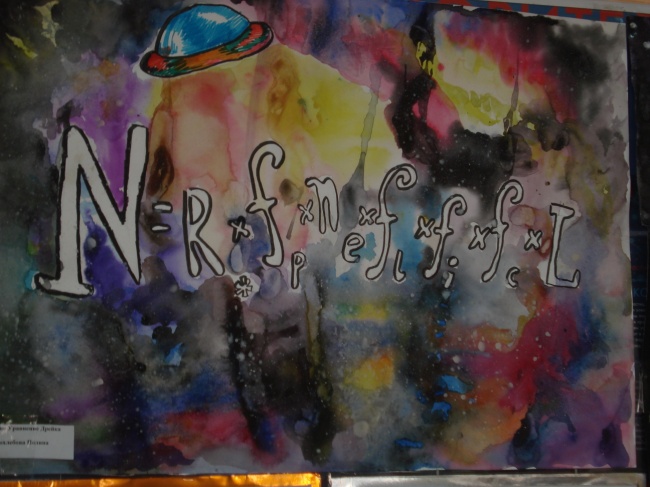 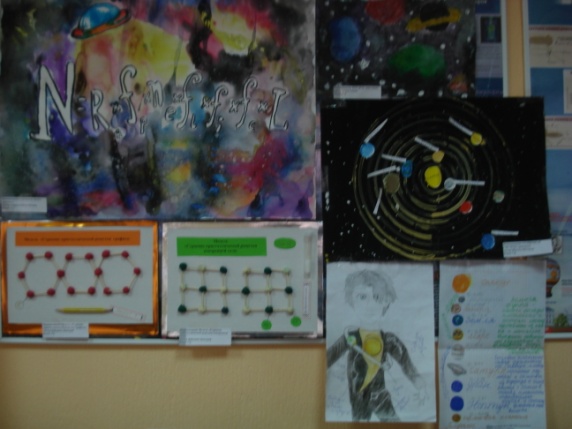 Подведение итогов недели
16 мероприятий
325 Участников
2 - Отправлены материалы на сайт гимназии
Отправлены материалы на сайт Роснано
Отправлены материалы на сайт
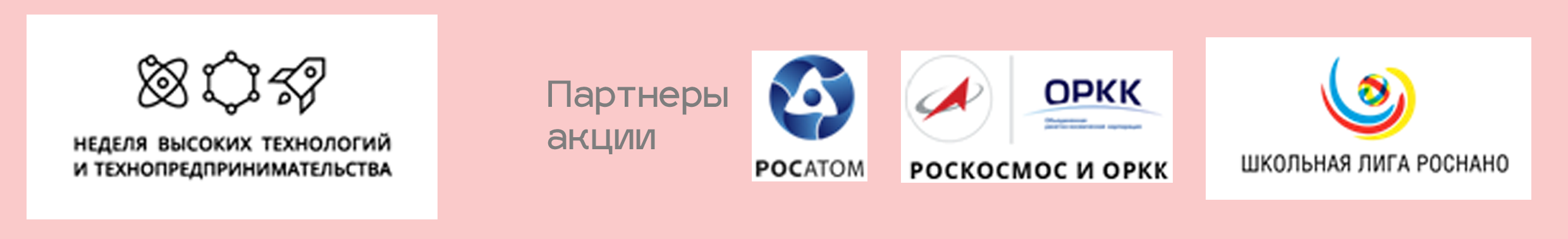